Home Sweet Home…
“Home is where the heart is” attributed to Pliny the Elder, Roman author, naturalist, philosopher and commander of army and navy – [CE 23-79]
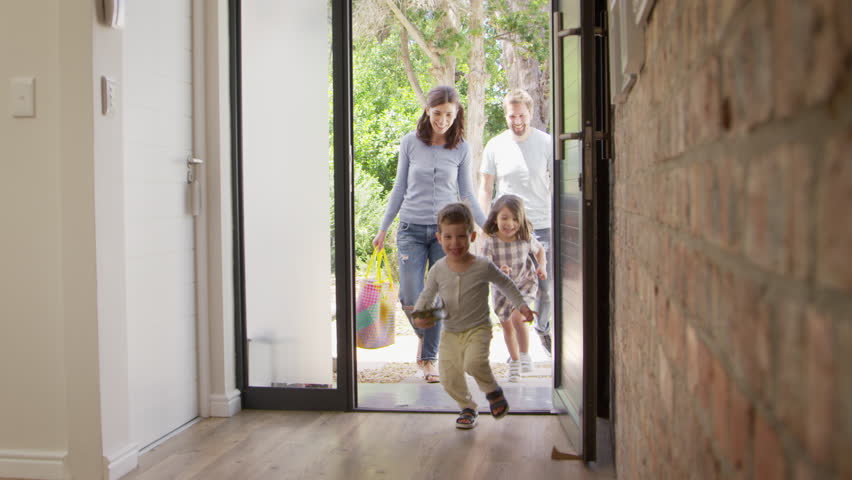 Home sweet Home…
I am absolutely confident that the Creator of heaven and earth [YHVH] is calling His children home. The shofar is sounding loudly. Will we take any notice?
There is no doubt we have been wayward children – individually and nationally. 
House holds or homes can be very different in how they operate. Even those homes who profess biblical faith, operate very differently. Some households you may be pleased to reside in, others you would be very hesitant to reside in.
This weeks Parasha shows some very confused, and not so healthy households. Children behaving badly, and not showing respect for their household, and indeed their father Jacob. Let’s remind ourselves of the situation in Jacobs home…
Home Sweet Home…
37 Now Jacob dwelled in the land where his father had sojourned, in the land of Canaan. 2 These are the genealogies of Jacob. When Joseph was 17 years old (he was a youth), he was shepherding the flocks with his brothers—with the sons of his father’s wives Bilhah and Zilpah. Joseph brought back a bad report about them to their father.3 Now Israel loved Joseph more than all his other sons because he was the son of his old age. So he had made him a long-sleeved tunic. 4 When his brothers saw that their father loved him more than all his brothers, they hated him and could not speak to him in shalom.5 Then Joseph dreamed a dream and told his brothers—and they hated him even more. 6 He said to them, “Please listen to this dream I dreamed. 7 There we were binding sheaves in the middle of the field. All of a sudden, my sheaf arose and stood upright. And behold, your sheaves gathered around and bowed down to my sheaf.”8 “Will you truly be a king over us?” his brothers said to him. “Will you really rule over us?” So they hated him even more because of his dreams and because of his words.9 But then he dreamed another dream and told it to his brothers, saying, “I have just dreamed another dream. Suddenly, there was the sun and the moon and the eleven stars bowing down to me!” 10 He told it to his father as well as his brothers. Then his father rebuked him and said to him, “What’s this dream you dreamed? Will we really come—your mother and I with your brothers—to bow down to the ground to you?” 11 So his brothers were jealous of him, but his father kept the speech in mind.  Genesis 37:1-11
We know what happened later on…
Home Sweet Home…
Here was a home in turmoil, a home that was far from ideal, and far from what the House of Biblical Israel should look like. Instead it is a home that reflects the current condition within the House of Biblical Israel.
This needs to change and Baruch YHVH it will change. However before this happens, some pain is coming our way.
Whenever a house is outside the instructions of YHVH, there are problems. Most times those problems are scaled to the degree of torah rejection.
Our focus today is the whole house of Israel, and the condition thereof:
Home Sweet Home…
“The sin of Judah is written with a pen of iron; With the point of a diamond it is engraved On the tablet of their heart, And on the horns of your altars,2 While their children remember Their altars and their wooden images By the green trees on the high hills.3 O My mountain in the field, I will give as plunder your wealth, all your treasures, And your high places of sin within all your borders.4 And you, even yourself, Shall let go of your heritage which I gave you; And I will cause you to serve your enemies In the land which you do not know; For you have kindled a fire in My anger which shall burn forever.” 5 Thus says the Lord: “Cursed is the man who trusts in man And makes flesh his strength, Whose heart departs from the Lord.6 For he shall be like a shrub in the desert, And shall not see when good comes, But shall inhabit the parched places in the wilderness, In a salt land which is not inhabited.7 “Blessed is the man who trusts in the Lord, And whose hope is the Lord.8 For he shall be like a tree planted by the waters, Which spreads out its roots by the river, And will not fear when heat comes; But its leaf will be green, And will not be anxious in the year of drought, Nor will cease from yielding fruit. Jeremiah 17:1-8
Home Sweet Home…
3 Moreover He said to me, “Son of man, eat what you find; eat this scroll, and go, speak to the house of Israel.” 2 So I opened my mouth, and He caused me to eat that scroll.3 And He said to me, “Son of man, feed your belly, and fill your stomach with this scroll that I give you.” So I ate, and it was in my mouth like honey in sweetness.4 Then He said to me: “Son of man, go to the house of Israel and speak with My words to them. 5 For you are not sent to a people of unfamiliar speech and of hard language, but to the house of Israel, 6 not to many people of unfamiliar speech and of hard language, whose words you cannot understand. Surely, had I sent you to them, they would have listened to you. 7 But the house of Israel will not listen to you, because they will not listen to Me; for all the house of Israel are impudent [strong forehead]and hard-hearted. 8 Behold, I have made your face strong against their faces, and your forehead strong against their foreheads. 9 Like adamant stone, harder than flint, I have made your forehead; do not be afraid of them, nor be dismayed at their looks, though they are a rebellious house.” 10 Moreover He said to me: “Son of man, receive into your heart all My words that I speak to you, and hear with your ears. 11 And go, get to the captives, to the children of your people, and speak to them and tell them, ‘Thus says the Lord God,’ whether they hear, or whether they refuse.”  Ezekiel 3:1-11
Home Sweet Home…
Now we are going to look at one of the greatest home coming stories of all time:
Luke 15:11-32.

What a wonderful feeling it is to come home to a house prepared especially for you:
“Do not let your heart be troubled. Trust in God; trust also in Me. 2 In My Father’s house there are many dwelling places. If it were not so, would I have told you that I am going to prepare a place for you? 3 If I go and prepare a place for you, I will come again and take you to Myself, so that where I am you may also be. 4 And you know the way to where I am going.”5 Thomas said to Him, “Master, we don’t know where You are going. How can we know the way?”6 Yeshua said to him, “I am the way, the truth, and the life! No one comes to the Father except through Me.  John 14:1-6
Truly there is no God like our God…